Gender Studies                              MED-6Ms. Lindsay
Aim: How do messages from the media affect women in our society?

Do Now: In your group…Predict 
what the film America the Beautiful 
will be about. 

HW Due Today: Main idea & 
connections for video & article 
about women in video games
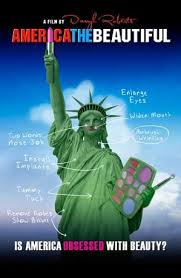 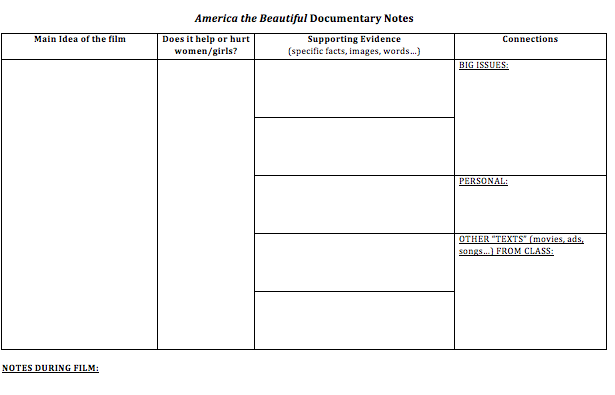 [Speaker Notes: MI: Media shows “perfect” (not real) women, and girls feel bad about themselves. 
H/H: Media = hurts; This film = helps  
Evidence: Dove’s “real” women need firming lotion; Woman’s butt used to promote video game; Only photo-shopped women are pretty; Fiji – 3 yrs of TV changed “beauty” ideas; Shows photo-shopped woman (Dove)]
HOMEWORK
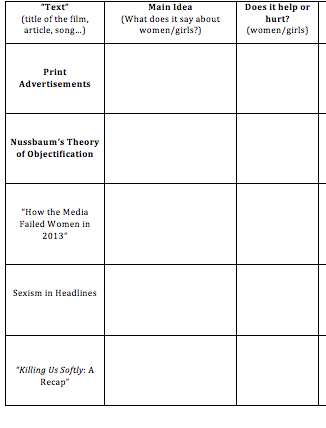 By MED-10 (Nov. 20th),  
you must finish this packet.
 
YOU MUST COMPLETE: 
All of the bold “texts” &
Choose 4 other “texts” 
MORE than 4 = extra credit